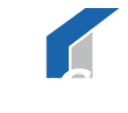 Job Satisfaction & Work Life Balance
Do you want to derive more satisfaction from your career by being proud of the work you are producing due to positive feedback from subs, suppliers, clients and your peers?
Do you want to have a better work life balance where your family, hobbies, and other interests can have more time allotted distraction free from work issues?
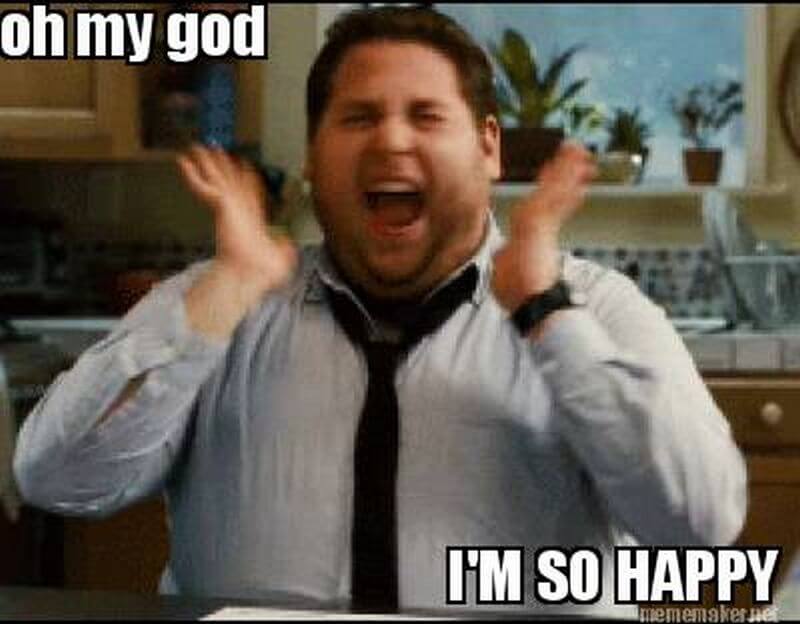 Scheduling and Training
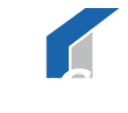 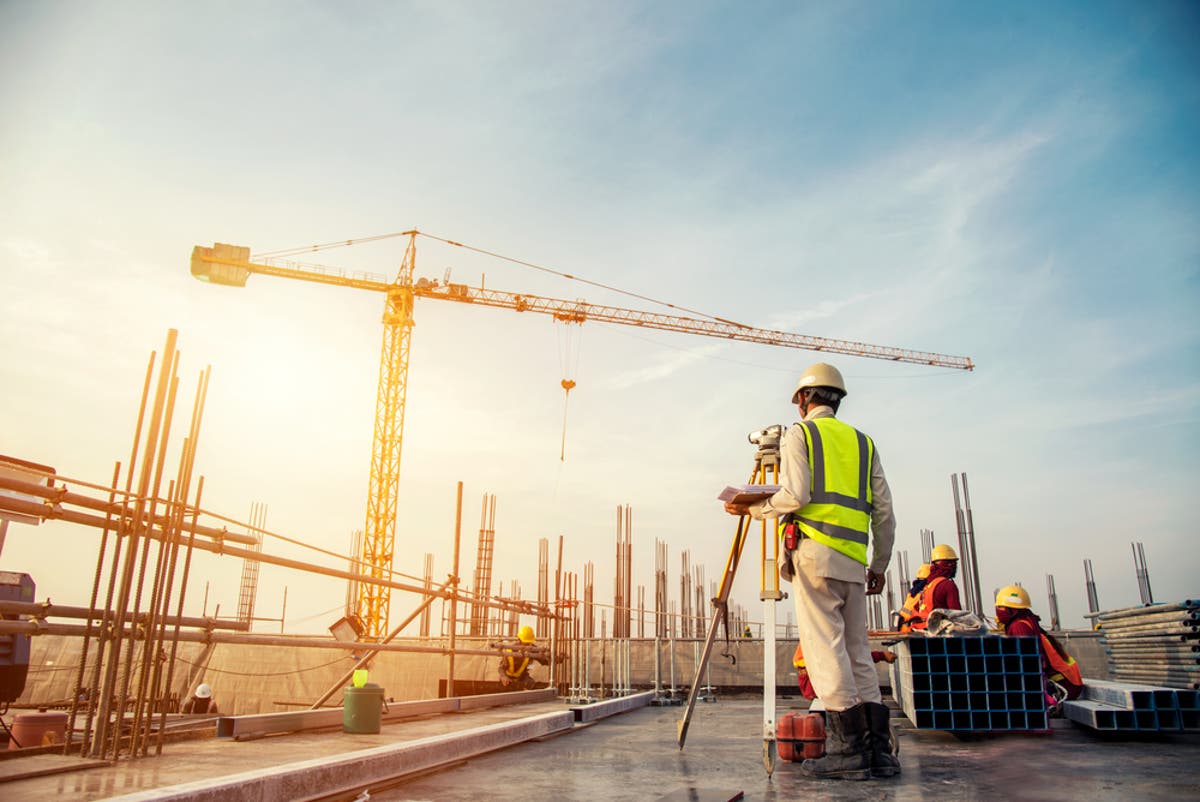 By Adam Flood
Designed by David Caraccio
Judged By Colin Bragg


A 2020 case study showed that 70% of all construction projects fail to deliver what was promised to customers. 
Of this only 25% were delivered within 10% of the original timeframe. 
A lack of clear goals & objectives accounts for 37% of these failures.
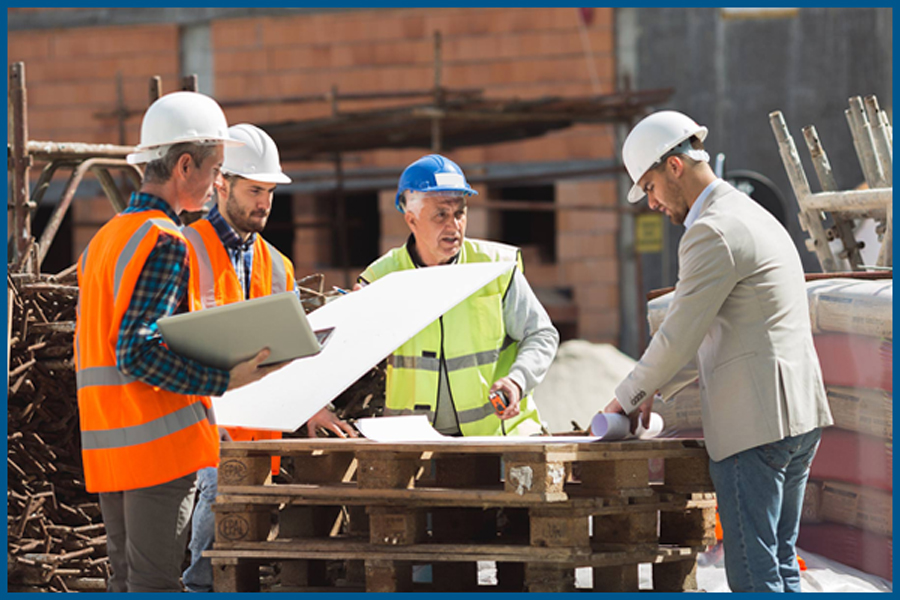 “Failing To Prepare is Preparing To Fail!”
AnCor’s Approach for Project Delivery is to be solutions based and schedule driven.
How we will achieve this?
Scheduling Facts
Improving workflows and streamlining projects
 
Enhancing communication between all parties

Managing the buying of materials and critical elements on time and in sufficient quantities

Achieving the highest level of productivity to complete the project within the targeted timeline and budget
Importance of scheduling
Improving the planning of resources, including a project’s workforce

Maximizing quality control measures 

Prioritizing work schedules according to varying conditions

Takeaway - It is critical to document these and adjust the schedule/general conditions accordingly
Importance of scheduling
Schedule Fade
At the beginning of a project spanning several months losing a week here and there is easy as you believe it will be made up overtime.

Murphy’s Law was most likely written by a construction professional.

“Anything that can go wrong will go wrong”.
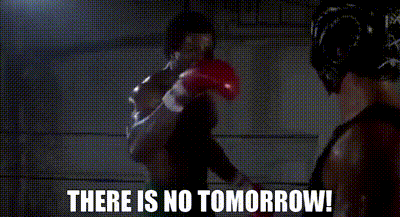 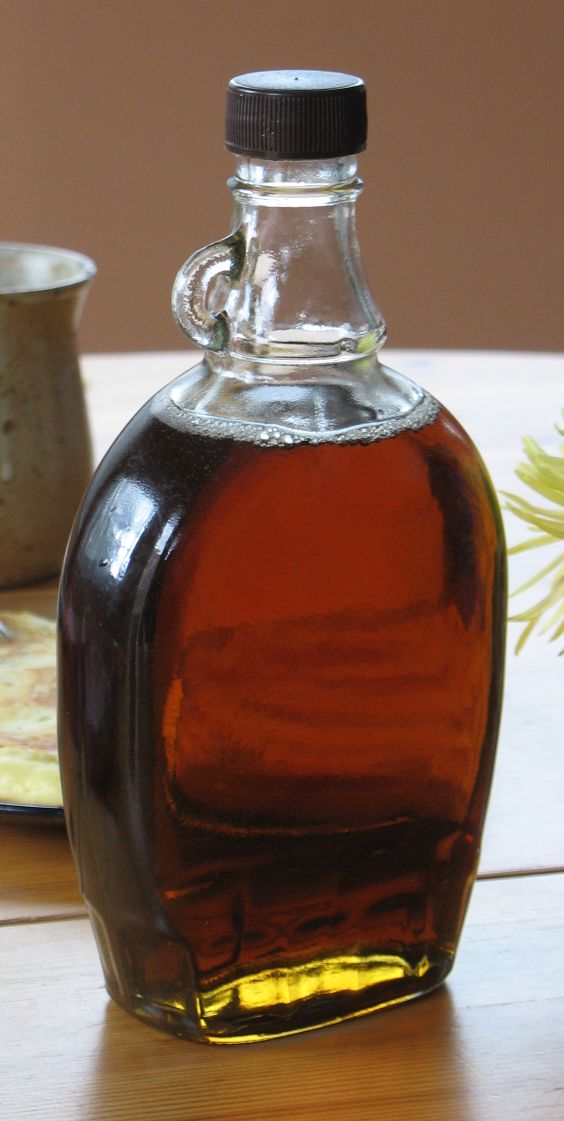 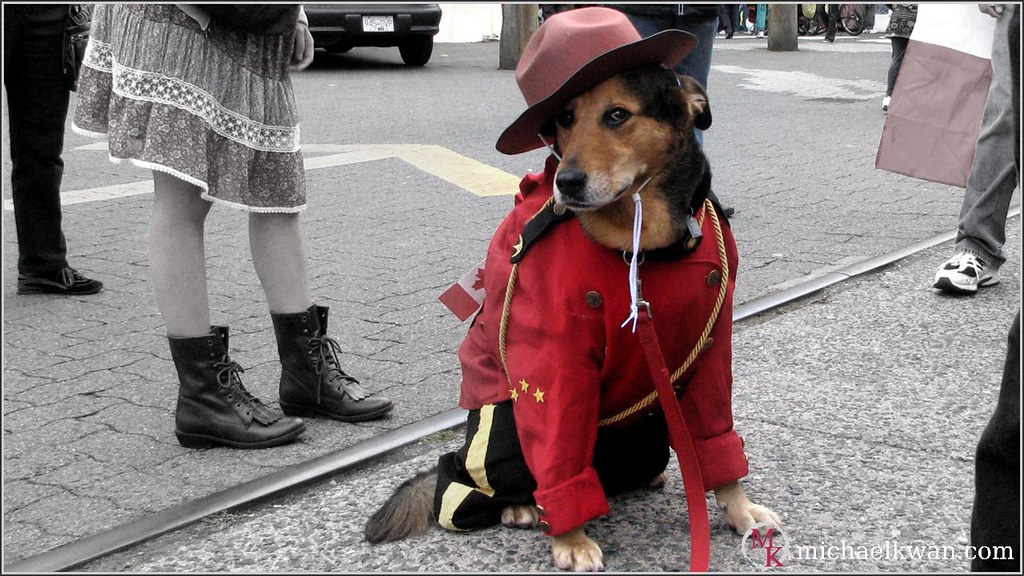 “Steady your shield, ready your axe raid the day” 

– Unknown, But Some Smart Canadian Most Likely
Client Expectations
Creating & Uploading a Schedule
Refer to below link to AnCorU
https://wixlabs-pdf-dev.appspot.com/assets/pdfjs/web/viewer.html?file=%2Fpdfproxy%3Finstance%3DWrJ-q0JQlrW-ELNZhrIHC5ywLSBtCVfAnnVNkDyxsBg.eyJpbnN0YW5jZUlkIjoiNzA4NTliZTAtNjdhZS00ZTIzLWExZDItZWQ1MWQyZDYyYjU1IiwiYXBwRGVmSWQiOiIxM2VlMTBhMy1lY2I5LTdlZmYtNDI5
Schedules TypesUsed by AnCor
PM Responsibilities When Creating a Schedule
[Speaker Notes: PM Responsibilities When Creating a Schedule
PM Responsibilities When Creating a Schedule]
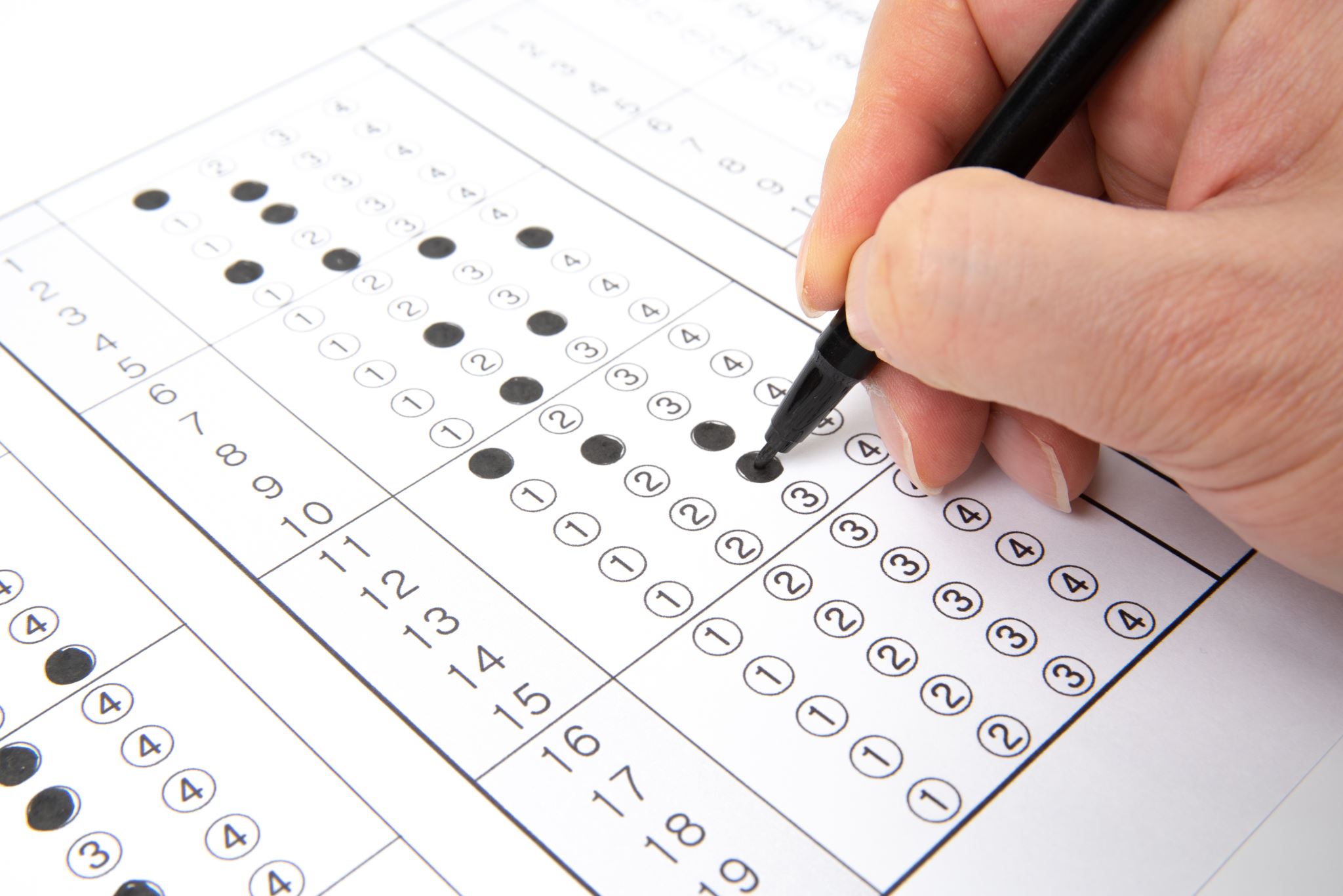 Preconstruction Scheduling Process
During the bidding phase a PM is to put together a milestone schedule showing the following:
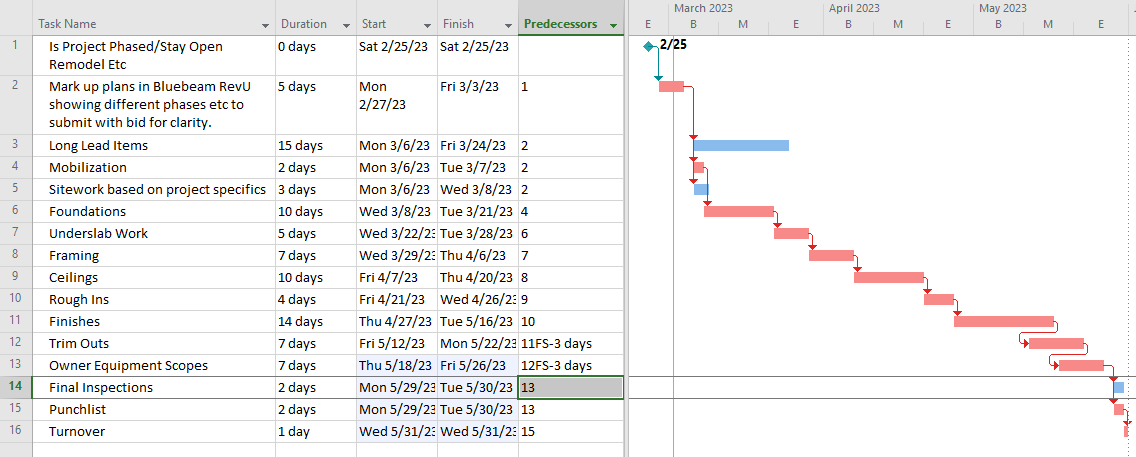 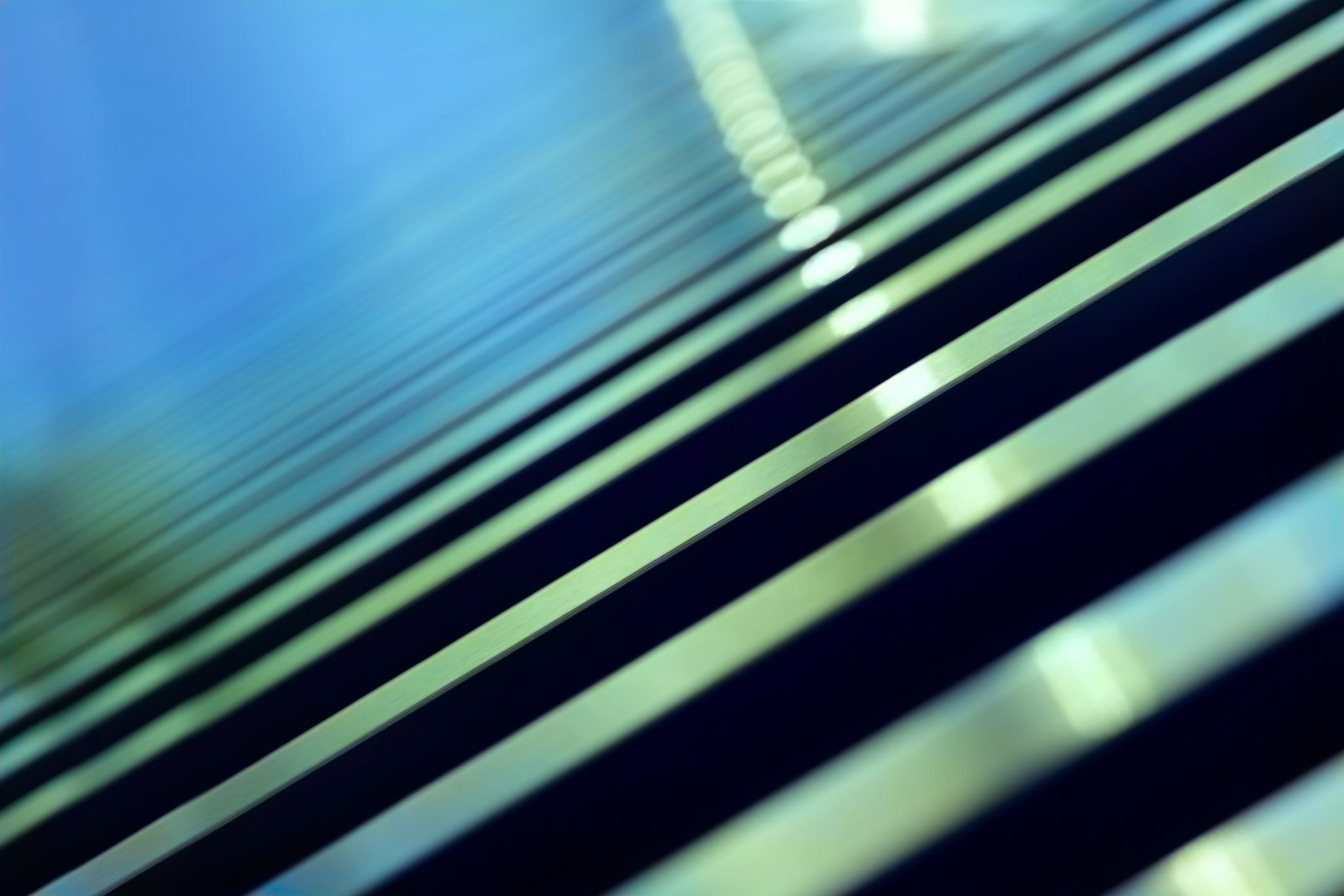 Support Staff Project Schedule Responsibilities
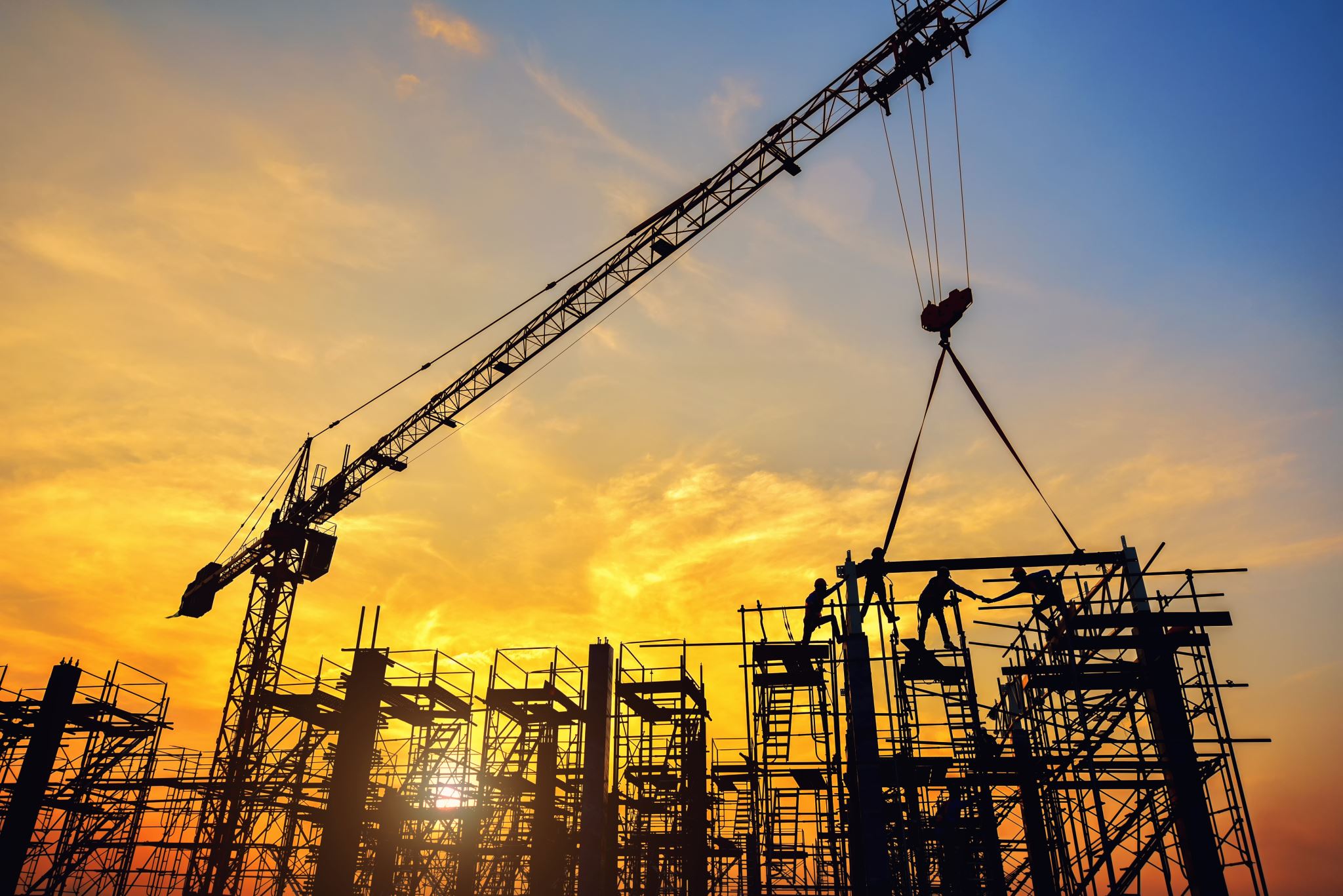 Schedule Process in Construction
Upon Project Award the Project Manager is to update the milestone schedule to a critical path schedule.  


The Critical Path schedule takes the milestones and breaks then down further being trade specific
Werner Phase 2: Critical Path
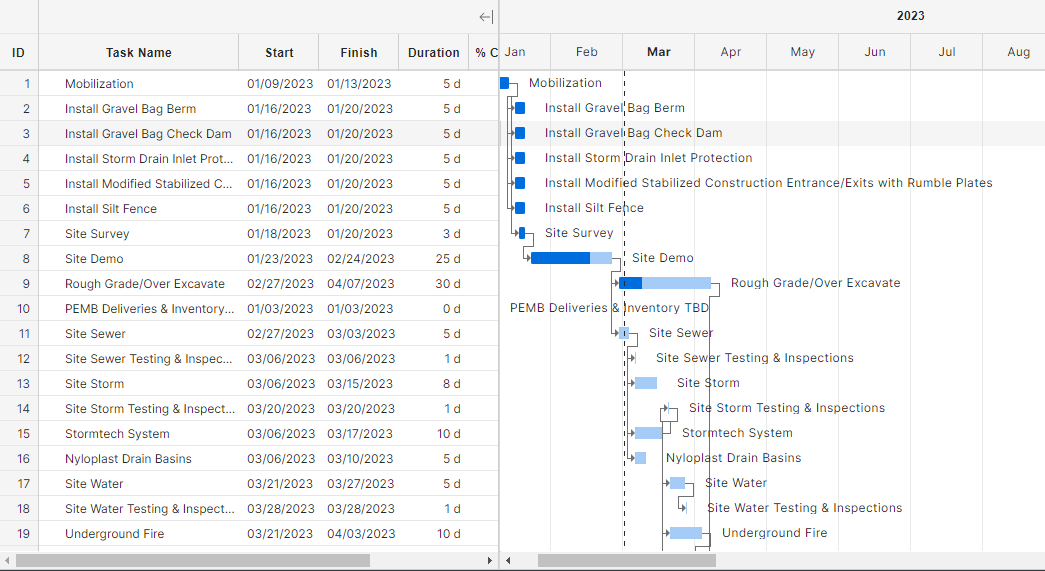 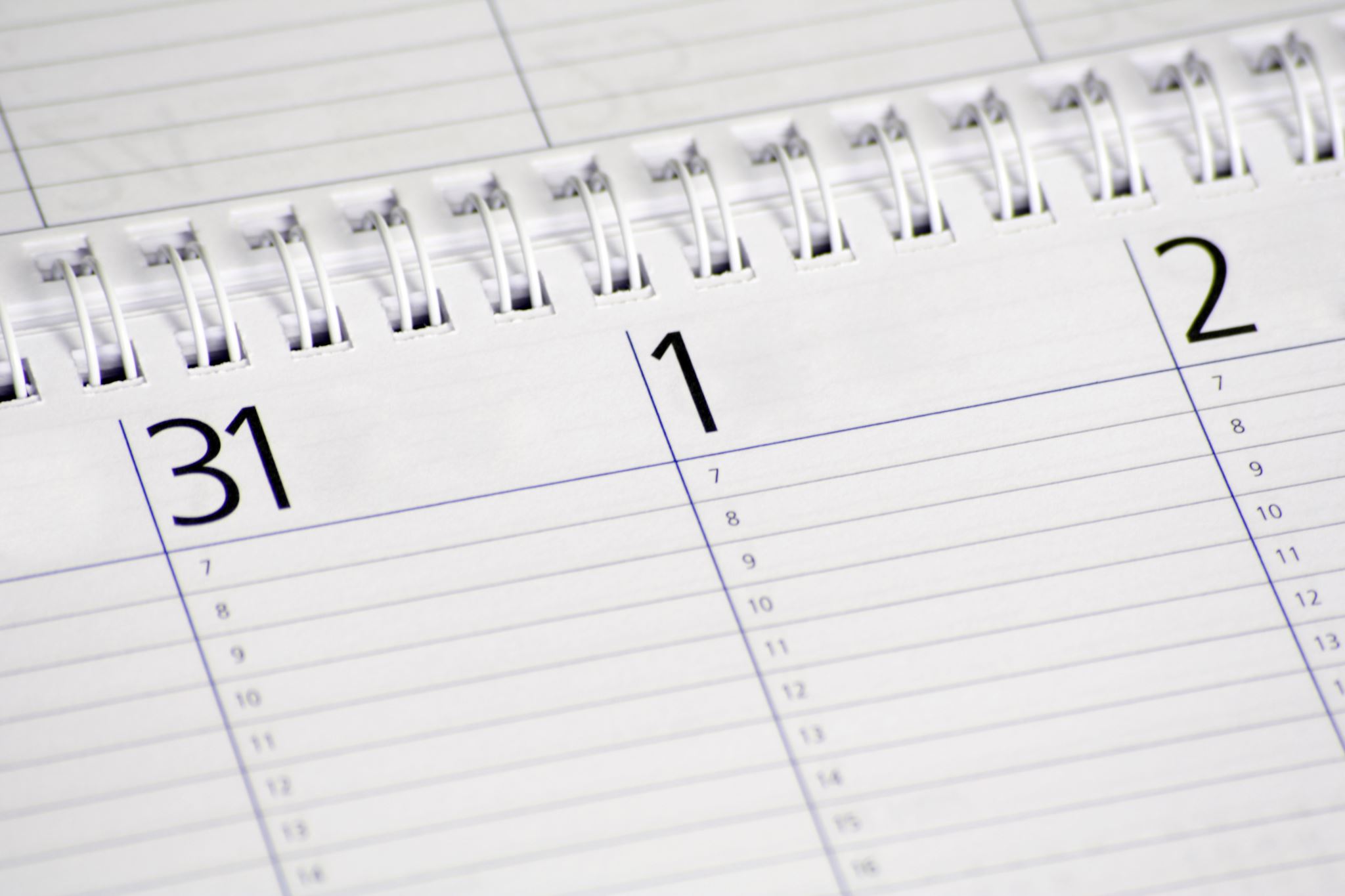 Schedule Process from the Field Perspective
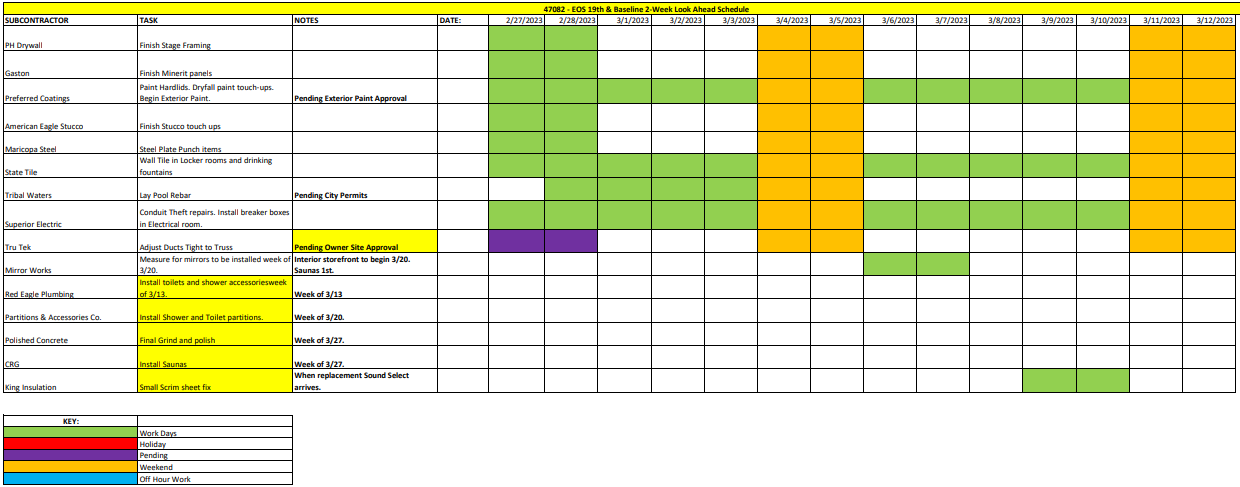 This method of scheduling should be completed via a weekly coordination meeting with all subcontractors where they can bring their concerns to the table and work together to either solve them or coordinate their work.
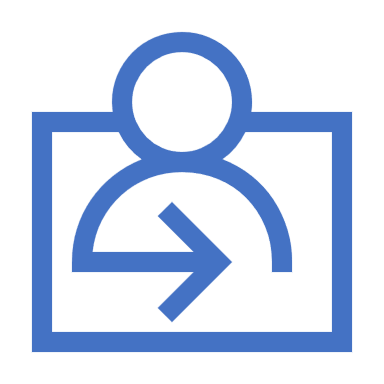 Field Coordination Example
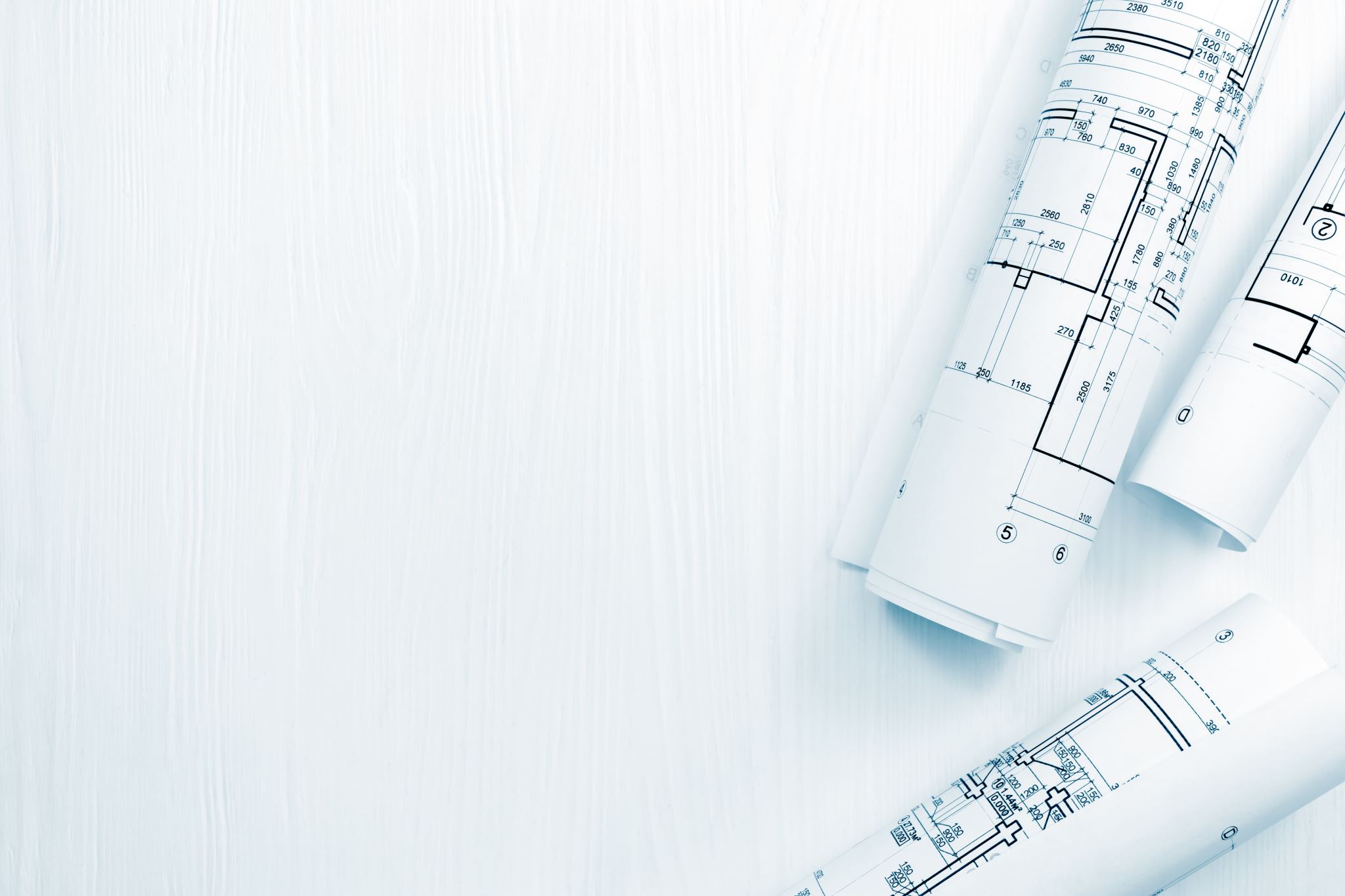 Taking these 30 minutes of coordination can save days of lost time and thousands of dollars of rework.  Imagine if the framer started his work first and the electrician lost access to the roof deck and the HVAC sub had to cut opening in his walls to allow for duct penetration.
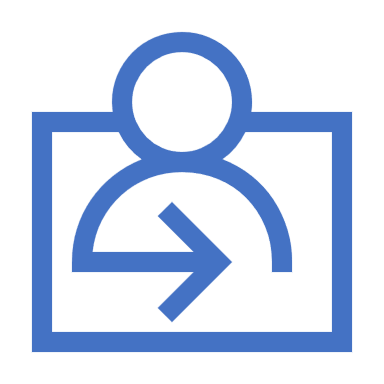 Schedule Process During Times of High Activity or Approaching Critical Path DatesIt’s not how hard you look at things, it’s how you look at them.
Sample Day By Day Schedule
WEDNESDAY DECEMBER 1
 
Group Ex Mirrors Complete 
Spin Room Mirrors Complete 
Complete Mirrors in Gym Area
Super to Obtain Signoff on Plaster Colors & Marked Up Elevations from Designer
Scratch Coat Inspection In Spa Area
Continue Setting Shower Plumbing Fixtures & Drinking Fountains.
Cardio Cinema Grid Complete 
Drop Sprinkler Heads in Cardio Cinema
Sauna Wood Doors Complete, Wood Complete 
Commence W Tile In Steam Rooms/Sauna
Commence W/ Drywall Fur-out in Laundry Rooms and 1st coat mud/tape
Complete plumbing re-work at pool
Finish Coping Brick
Prep for Friday Concrete pour.
Steam Room waterproof complete (Yesterday).
Weld Fence Frames
Sand – 1st Coat Paint In Locker Rooms
Weld Locker Room Door Closed
T-Stat Install To Run Units
Install Group Ex 2X2 Lights
Continue Paint In Kid’s Club
Clean Rubber Continue
Toilet Accessory Install
Stainless Wainscot Install
Finalize Base Change Order W/ Pacific Tile
Order Tile Base
Prep Kid’s Club Sidewalk
Continued Day By Day Example
THURSDAY DECEMBER 2, 
 
Install 2X2 Light’s in Kid’s Club
Glasstech to install Door Frame 109 & GP-13
2nd Coat Mud/Tape Laundry Room
Locker Install Commence
AnCor Super – Pick-up foam to wrap lockers with after install.
Complete Weld Fence Frames
Continue Locker Rooms Paint
Kid’s Club Paint Continue
Install Exterior Kid’s Club Door
Patch Drywall
Finish Toilet Accessory Install
Stainless Wainscot Install Complete
Cut Bollard At Fence
Stain Crews Remobilize To Fix Color - Afternoon
Continued Day By Day Example
FRIDAY DECEMBER 3, 

Install Cardio Cinema Glass
Start chain link – Work Weekend.
Complete Locker Room Paint
Competition Hardwood Floors – To allow wood proper time to acclimate start installing Kid’s Club Rubber/Carpet Afternoon
Water Fountain Guard Install
Stain Crew Continue
Ideas to Motivate Subs on Improving Schedule Performance
Our contracts have numerous mechanisms to enforce project schedule.  They are outlined below;
Section 2.3 – Subcontractor is to cooperate with contractor in scheduling the work.
This section states that if there is something that is going to impede the subs’ ability to deliver the project it is their obligation to bring it to our attention. 
 Section 2.5 – Subcontractor to employ such labor to the satisfaction of the contractor and work in harmony. 
This section ensures are subs have properly trained manpower onsite and that they are working together as a team.
Paragraph 3 – Changes in the work
This paragraph states that the contractor is responsible to perform the work per plans and specs and not deviate until given written notice and receive approval.  
Section 12 – Liquidated Damages/Dispute Resolution 
This section outlines how we are to handle a dispute with the subcontractor and provides a mechanism for us to notice the contractor and then begin supplementing their work at no additional cost to AnCor. 
This section also outlines the costs that can be back charged to contractors for not meeting the schedule. 
Exhibit B – Work Schedule
Exhibit D – Construction Requirements
Numerous references are made to the schedule in this with associated fines.  Please always keep a copy of this onsite to reference and show subcontractors.
Contractual References to Meet Schedule
Feeling After Referencing Contractual Requirements Without Fighting the Subs to Get them to Comply
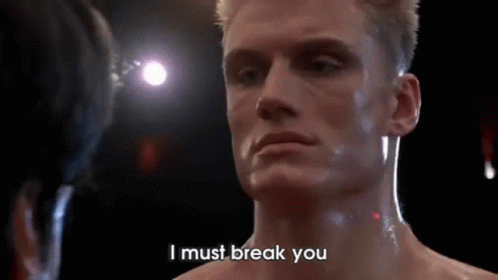 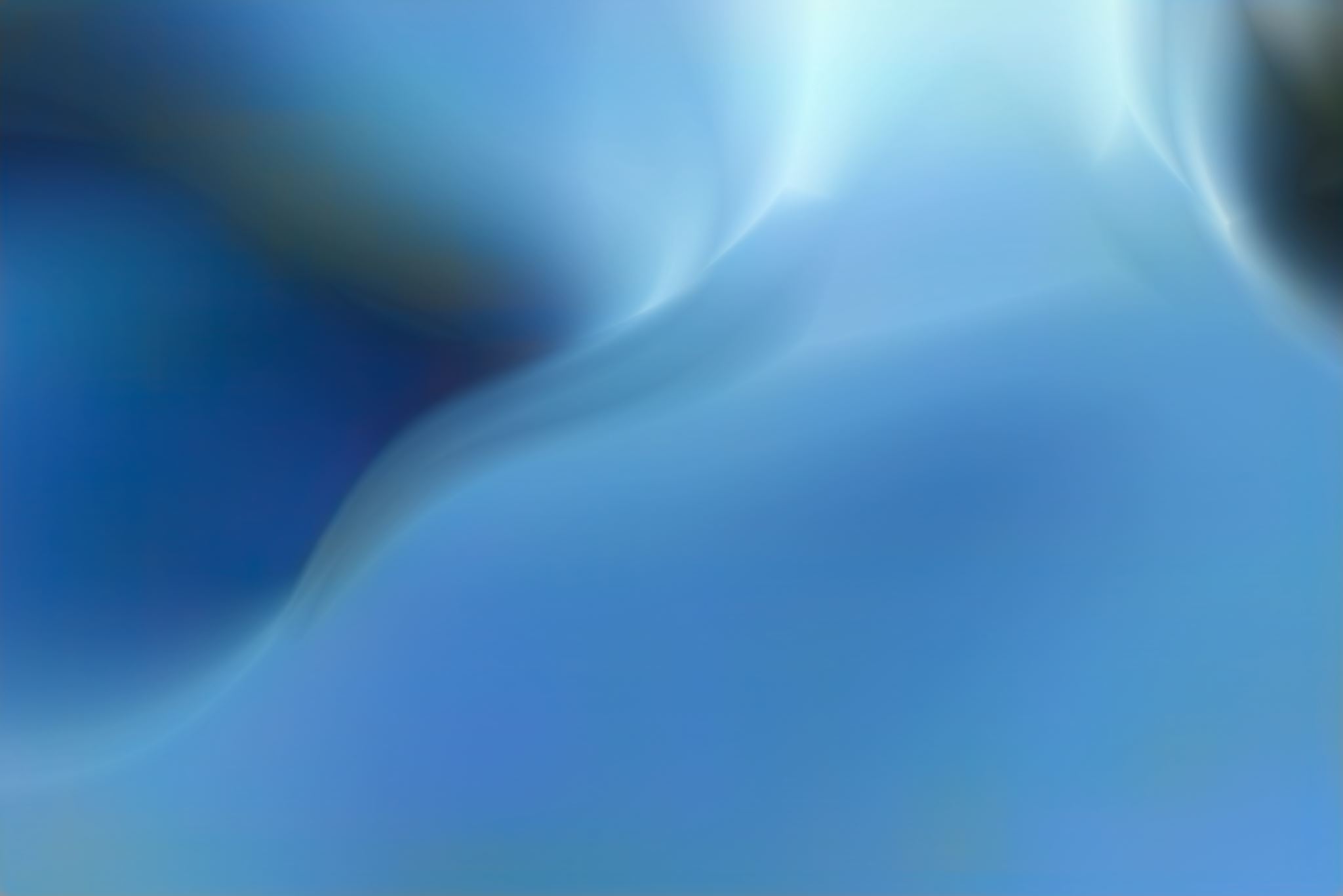 Importance of General Conditions & Tracking
Example of feelings after a successful project delivery!
All PM’s/APM’s/Supers for the week of 3.6 – 3.10 are sketch out a day by day schedule that will be distributed to the subs on 3.6 and tracked each day with the team.  At the end of the week the team is to prepare a summary of what their findings were with this approach to a project to discuss with Adam.
Homework Component